Project Management
Module 7 
Part 2
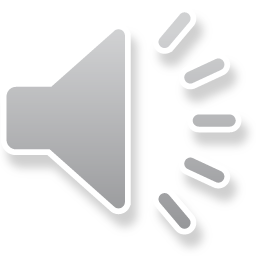 Example  of Cost Slope
CS =      CC – NC	=  $900 - $500 = $200/day
			   NT – CT	           7 - 5
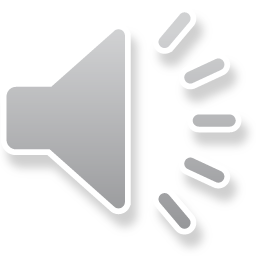 Cost-Time Trade-Off Procedure
Collect normal and crash times and costs for all activities in the project planning network.
Compute the total direct costs at normal time.
Compute the cost slope for each activity and find the maximum units of time each activity can be crashed.
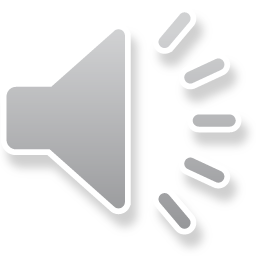 Continued
Construct a total direct cost curve over a range of project durations- or until reduction of critical activities is impossible.
Collect the total indirect costs over the same range of project durations.
Compute the optimum cost-time schedule.
7.    Compare the optimum cost-time schedule with any alternative      schedule that may be under consideration.
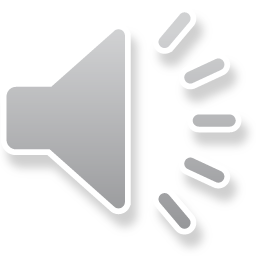 Collect normal and crash times and costs for all activities in the project planning network.
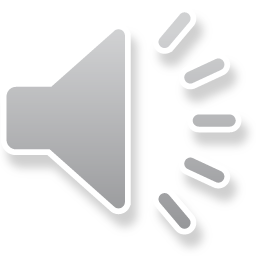 Normal And Crash Costs
(Thousands of Dollars)
Activity	Normal Time        Normal           Crash        Crash           Cost	             Maximum
	 (Weeks) 	           Direct             Time          Direct           Slope           Improvement
		           Costs		             Cost
		 
1-2                         4	               $5                  3                  $12               $7                        1

1-3                         5                                   $9                  3                   $19              $5                        2

1-4	     8                                  $11                 5                   $41              $10                      3

2-3                         2                                   $20                2                    $20               0                         0

2-4	     4                                    $8                  3                    $18              $10                    1
 
3-5                          9                                   $14                 5                    $58             $11                    4

4-5                          4	                   $9                  3                    $18             $9                     1
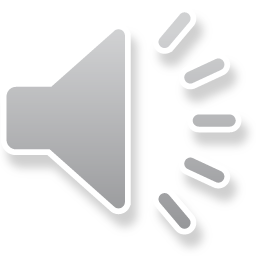 15 Week Schedule
Normal Time: 15 weeks
Normal Cost: $76,000
3
9
5
2x
5
4
1
2
4
8
4
4
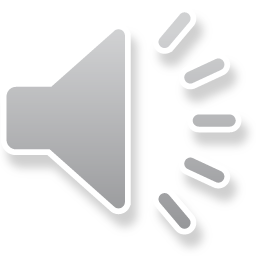 14 Week Schedule
Total Direct Cost: 76 + 7 = 83
Activity Changed: 1-2 Cost $7
3
9
5
2x
5
3x
1
2
4
8
4
4
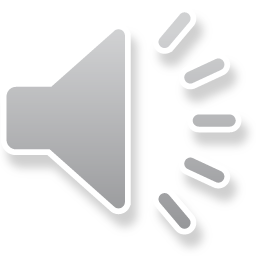 13  Week Schedule
Total Direct Cost: 83 + 11 = 94
Activity Changed: 3-5 Cost $11
3
8
5
2x
5
3x
1
2
4
8
4
4
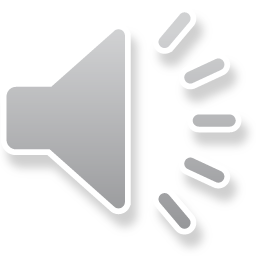 12 Week Schedule
Total Direct Cost: 94 + 11 = $105
Activity Changed: 3-5 Cost $11
3
7
5
2x
5
3x
1
2
4
8
4
4
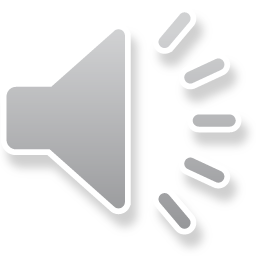 11 Week Schedule
Total Direct Cost: 105 + 11 + 9 = $125
Activities Changed: 3-5  Cost $11
		           4-5  Cost $9
3
6
5
2x
5
4
1
2
4
8
3x
4
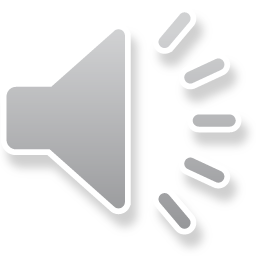 10 Week Schedule
Total Direct Cost: 125 + 11 + 10 = $146
Activities Changed: 3-5  Cost $11
		         1-4  Cost $10
3
5x
5
2x
5
3x
1
2
4
3x
7
4
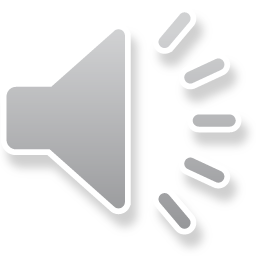 Project Total-Cost Table and Graph
Project Duration	10	11	12	13	14	15

Direct Costs		146	125	105	94	83	76

Indirect Costs	70	74	79	85	100	116

Total Costs		216	199	184	179	183	192
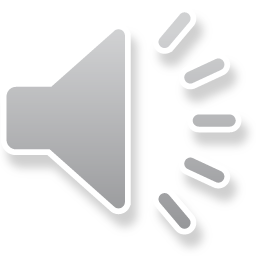 240
220
Total Costs
200
180
160
140
120
Indirect Costs
100
Direct Costs
80
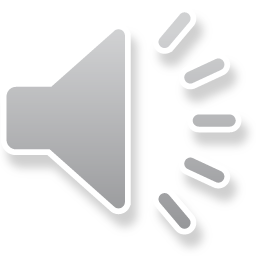 15
14
10
11
12
13
Low Cost Schedule with Incentive
Project Duration	10	11	12	13	14	15

Total Cost		216	199	184	179	183	192

Less Incentive 
Saving		0	30	24	18	12	6	         

Resultant Cost	186	175	166	167	177	192
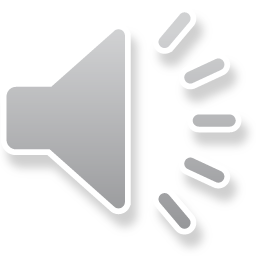 Questions?
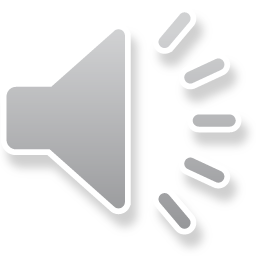